Application Of Simulation In Nursing Education
Mohammad Sajjad Ghaderi
MSc In Medical-Surgical Nursing
Instructor Of Nursing
 Torbat Jam Faculty Of Medical Sciences
OBJECTIVES
• Describe Simulation-based Education (SBE) • Compare different simulation modalities and understand its advantages and disadvantages  • Identify opportunities to implement SBE programs • Understand how to develop SBE program (Step Approach) • Identify challenges associated with implementation of SBE programs • Augmented AND Mix reality
31234567890
00234567890
Time of part
30
0
0
0
:
12345678902
12345678901
What is Simulation? 
• “Created guided experiences that mimic real-world processes or conditions to achieve educational goals.”  
 
• “The artificial replication of sufficient components of a real-world situation to achieve certain goals.”
Why Simulation?
• Medical & Nursing Errors “The freedom to make mistakes and to learn from them” 
• Patient’s Rights 
• Medical Legal issues 
• A range of easily accessible learning opportunities 
• The learning experience can be customized 
• Detailed feedback and evaluation 
• Outcomes?
افزایش تعداد دانشجویان پرستاری، محدود بودن موقعیت های بالینی در دسترس، کاهش قیمت تجهیزات شبیه سازی، تاکید روی عملکرد مبتنی بر شواهد و ایجاد شایستگی، پذیرش شبیه سازی  به عنوان یک ابزار مفید، افزایش آگاهی و توجه به ایمنی بیمار و توانایی این روش در توسعه عملکرد بالینی
Simulation; Does It Work?
Simulation-based education (SBE) provides a structured, learner-centered environment in which novice, intermediate, and advanced practitioners can learn or practice skills without causing harm to patients  
• A range of systematic reviews indicate that simulation-based Nursing education can improve:  
• Knowledge 
• Skills 
• Performance  
• Customer Relationship Management principles  
• Patient outcomes
• The best available evidence shows a benefit for simulations when four conditions are met: 
1. Educational feedback is provided 
2. Learners are given the opportunity for repetitive practice 
3. Exercises based on the simulation are integrated with curriculum 
4. Tasks range in difficulty
Opportunities For Nursing Education
high demand for nurses, exacerbated by an increased expectation for nurses competent in a variety of ever-changing complex skills.
 Nursing is a complex practice discipline.
articulating practice knowledge is challenging with in nursing education.
knowledge acquisition is not an dependent, static state.
experience transforms into knowledge (experiential learning)
الگوی شبیه سازی پرستاری
جفری چارچوبی برای شبیه سازی در آموزش پرستاری ارائه نموده است . در این مدل وی از معلم، دانشجو، فعالیت های آموزشی، طرح شبیه سازی و نتایج، به عنوان 5 عنصر اصلی شبیه سازی نام برده است. 
معلم با توجه به اینکه هدف شبیه سازی آموزش یا ارزشیابی است تفاوت دارد. در حالتی که هدف آموزش است معلم نقش تسهیل کننده و در ارزشیابی نقش یک مشاهده گر را دارد.
دو مدل «پاسخ محور» و «فرآیند محور» را در شبیه سازی بالینی برای دانشجو عنوان شده است. در مدل پاسخ محور، دانشجو فعال نیست و کنترلی بر مطالب بیان شده ندارد (مثل ارائه گفته های یک بیمار واقعی)، اما در مدل فرآیند محور (مانند ایفای نقش و کار با شبیه ساز ها)، دانشجو فعال است.
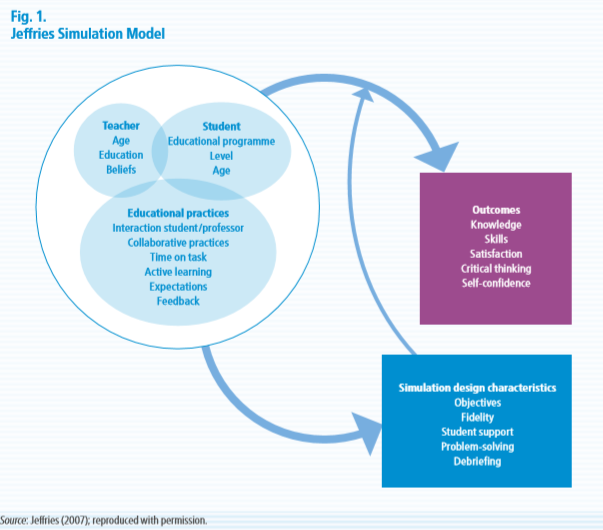 ﻣﺮﺍﺣﻞ ﺗﺪﺭﻳﺲ ﺑﻪ ﺷﻴﻮﻩ ﺷﺒﻴﻪﺳﺎﺯﻱ
ﮔﺎﻡ ﺍﻭﻝ (ﺟﻬﺖ ﺩﻫﻲ)ﺗﺪﺭﻳﺲ ﺑﻪﺷﻴﻮﻩ ﺷﺒﻴﻪﺳﺎﺯﻱ، ﺍﺭﺍﻳﻪ ﻋﻨﻮﺍﻥ ﻛﻠﻲ ﺷﺒﻴﻪﺳﺎﺯﻱ ﻭ ﻣﻔﺎﻫﻴﻤﻲ ﻛﻪ ﺑﺎﻳﺪ ﺩﺭ ﻓﻌﺎﻟﻴﺖ ﺷﺒﻴﻪﺳﺎﺯﻱ ﻣﻮﺟﻮﺩ ﻭﺍﺭﺩ ﺷﻮﺩ، ﺗﻮﺿﻴﺢ ﺷﺒﻴﻪﺳﺎﺯﻱ ﻭ ﺑﺎﺯﻱ ﺁﻥ ﻭ ﺍﺭﺍﻳﻪ ﻣﺮﻭﺭﻱ ﺑﺮ ﺷﺒﻴﻪﺳﺎﺯﻱ ﺍﺳﺖ .
ﮔﺎﻡ دوم (آموزش به شرکت کنندگان )، ﺑﺮﻗﺮﺍﺭﻱ ﺻﺤﻨﻪ ﻛﺎﺭ (ﻗﻮﺍﻋﺪ، ﻧﻘﺶﻫﺎ، ﺭﻭﺍﻝ ﻛﺎﺭ، ﻧﻤﺮﻩﺩﺍﺩﻥ، ﻧﻮﻉ ﺗﺼﻤﻴﻤﺎﺕ ﻣﻮﺭﺩﻧﻈﺮ ﻭ ﺍﻫﺪﺍﻑ) ﻭ ﺟﻠﺴﻪ ﺗﻤﺮﻳﻦ ﻣﺨﺘﺼﺮ ﺍﺳﺖ.
 ﮔﺎﻡ ﺳﻮﻡ (ﻋﻤﻠﻴﺎﺕ ﺷﺒﻴﻪﺳﺎﺯﻱ)،  ﺍﺟﺮﺍﻱ ﻓﻌﺎﻟﻴﺖ، ﺑﺎﺯﺧﻮﺭﺩ ﻭ ﺍﺭﺯﻳﺎﺑﻲ ﺍﺯ ﻋﻤﻠﻜﺮﺩ ﻭ ﺗﺼﻤﻴﻤﺎﺕ، ﺭﻭﺷﻦﺳﺎﺧﺘﻦ ﺳﻮﺀﺗﻔﺎﻫﻤﺎﺕ ﻭ ﺍﺩﺍﻣﻪﺩﺍﺩﻥ ﺑﻪﺭﻭﺵ ﺷﺒﻴﻪﺳﺎﺯﻱ ﺍﺳﺖ .
ﺩﺭ ﻧﻬﺎﻳﺖ، ﮔﺎﻡ ﭼﻬﺎﺭﻡ (ﺗﻮﺿﻴﺢ ﻣﺨﺘﺼﺮ ﺷﺮﻛﺖ کننده)، ﺧﻼﺻﻪﻛﺮﺩﻥ ﺭﻭﻳﺪﺍﺩﻫﺎ ﻭ ﺍﺩﺭﺍﻛﺎﺕ، ﺧﻼﺻﻪﻛﺮﺩﻥ ﺩﺷﻮﺍﺭﻱ ﻫﺎ ﻭ ﺑﻴﻨﺶ ﻫﺎ، ﺗﺠﺰﻳﻪ ﻭ ﺗﺤﻠﻴﻞ ﻓﺮﺁﻳﻨﺪ، ﻣﻘﺎﻳﺴﻪ ﻓﻌﺎﻟﻴﺖ ﺷﺒﻴﻪ ﺳﺎﺯﻱ ﺑﺎ ﺟﻬﺎﻥ ﻭﺍﻗﻌﻲ، ﺍﺭﺗﺒﺎﻁ ﻓﻌﺎﻟﻴﺖ ﺷﺒﻴﻪ ﺳﺎﺯﻱ ﺑﺎ ﻣﺤﺘﻮﺍﻱ ﺩﺭﺱ ﻭ ﺍﺭﺯﻳﺎﺑﻲ ﻭ ﺗﺪﻭﻳﻦ ﺷﺒﻴﻪ ﺳﺎﺯﻱ ﺍﺳﺖ.
ﺩﺭ ﺗﺪﺭﻳﺲ ﺑﻪﺷﻴﻮﻩ ﺷﺒﻴﻪﺳﺎﺯﻱ ﺑﺎﻳﺪ ﺑﻪ ﻧﮑﺎﺕ ﺯﻳﺮ ﺗﻮﺟﻪ ﺩﺍﺷﺖ :

ﺣﺼﻮﻝ ﺍﻃﻤﻴﻨﺎﻥ ﺍﺯ ﺩﺭﻙ ﺷﺮﻛﺖ، ﻛﻨﻨﺪﮔﺎﻥ ﻧﺴﺒﺖ ﺑﻪ ﺍﺻﻞ ﻳﺎﺩﮔﻴﺮﻱ ﻣﻮﺭﺩ ﻧﻈﺮ، 
ﻓﻬﺮﺳﺖ ﻧﻤﻮﺩﻥ ﺟﺰﺋﻴﺎﺕ ﻣﻮﻗﻌﻴﺘﻲ ﻛﻪ ﺩﺭ ﺳﻨﺎﺭﻳﻮ ﻣﻮﺭﺩ ﻧﻈﺮ ﺍﺳﺖ،
 ﻛﻨﺘﺮﻝ ﻃﺮﺡ ﺁﺯﻣﻮﻥ ﺗﻮﺳﻂ ﻣﺠﺮﻱ ﻳﺎ ﻣﺪﺭﺱ ﻗﺒﻞ ﺍﺯ ﺷﺮﻭﻉ ﺑﺮﻧﺎﻣﻪ،
 توضیح ﻗﻮﺍﻋﺪ ﻭ ﻧﺤﻮﻩ ﺍﺟﺮﺍ ﻭ ﭼﮕﻮﻧﮕﻲ ﻓﻌﺎﻟﻴﺖ ﺷﺮﻛﺖ کنندگان،
  ﺣﻀﻮﺭ ﻓﻌﺎﻝ اعضای گروه،
 ﺩﺭﻳﺎﻓﺖ ﻧﺘﻴﺠﻪ ﮔﺰﺍﺭﺷﻲ ﺍﺯ ﺷﺮﻛﺖ ﻛﻨﻨﺪﮔﺎﻥ ﺑﺮﺍﻱ ﺍﻃﻤﻴﻨﺎﻥ ﺍﺯ ﺗﻮﺟﻪ ﺑﻴﺸﺘﺮ ﺩﺍﻧﺸﺠﻮﻳﺎﻥ ﺑﻪ ﺍﺻﻞ ﻣﻮﺭﺩ ﻧﻈﺮ ﺗﺎ ﻧﺘﺎﻳﺞ،
  ﺗﻜﻤﻴﻞ ﺍﻳﻦ ﺭﻭﺵ ﺁﻣﻮﺯﺷﻲ ﺑﺎ ﺭﻭﺵﻫﺎﻱ ﺩﻳﮕﺮ،
ﺗﺸﻮﻳﻖ ﺩﺍﻧﺸﺠﻮﻳﺎﻥ ﺑﻪ ﺍﻓﺰﻭﺩﻥ ﺟﻨﺒﻪﻫﺎﻱ ﺩﻳﮕﺮ ﺑﻪ ﻓﺮﺁﻳﻨﺪ ﺷﺒﻴﻪﺳﺎﺯﻱ،
 ﺑﻪ ﭘﺎﻳﺎﻥ ﺭﺳﺎﻧﺪﻥ ﺷﺒﻴﻪﺳﺎﺯﻱ ﺩﺭ ﻗﺎﻟﺐ ﺯﻣﺎﻧﻲ ﻛﻪ ﺑﻪ ﺁﻥ ﺍﺧﺘﺼﺎﺹ ﺩﺍﺩﻩ ﺷﺪﻩﺍﺳﺖ،
 ﺍﺭﺍﺋﻪ ﻓﺮﺻﺖ ﺑﻪ ﺷﺮﻛﺖ ﻛﻨﻨﺪﮔﺎﻥ ﺍﺯ ﺗﺠﺮﺑﻪ ﺷﺒﻴﻪﺳﺎﺯﻱ ﺑﺮﺍﻱ ﻣﻘﺎﻳﺴﻪ ﻧﺘﺎﻳﺞ ﺑﺎ ﺯﻧﺪﮔﻲ ﻭﺍﻗﻌﻲ،
 ﺩﺭ ﺣﻴﻦ ﺷﺒﻴﻪﺳﺎﺯﻱ ﺗﺸﻮﻳﻖ ﻳﺎﺩﮔﻴﺮﻧﺪﮔﺎﻥ ﺑﻪ ﺻﺤﺒﺖ ﺩﺭﺑﺎﺭﻩ ﺑﺎﻭﺭﻫﺎ ﻭ ﺍﺣﺴﺎﺱ ﻫﺎ،
 ﺗﺸﻮﻳﻖ ﻳﺎﺩﮔﻴﺮﻧﺪﮔﺎﻥ ﺑﻪ ﺻﺤﺒﺖ ﺩﺭﺑﺎﺭﻩ ﺷﺒﺎﻫﺖ ﺗﺠﺮﺑﻪ ﺑﺎ ﻭﺍﻗﻌﻴﺖ ﻭ ﺑﺤﺚ ﺩﺭﺑﺎﺭﻩ ﻓﻌﺎﻟﻴﺖﻫﺎﻱ ﺁﻳﻨﺪﻩ ﻛﻪ ﻣﻲﺗﻮﺍﻧﺪ ﺑﺮ ﭘﺎﻳﻪ ﺗﺠﺮﺑﻪ ﺷﺒﻴﻪﺳﺎﺯﻱ ﺧﻼﺻﻪ ﺍﻧﺠﺎﻡ ﺷﻮﺩ،
 ﺭﻋﺎﻳﺖ ﺗﻨﻮﻉ ﺩﺭ ﺷﺒﻴﻪﺳﺎﺯﻱ،
 ﺗﻌﻤﻴﻢ،
 خلاصه سازی و ﻧﺘﻴﺠﻪﮔﻴﺮﻱ از مطالب و با پایان یافتن تجربه،
 اشاره به فعالیت های جدیدی که می توان شروع کرد.
Simulation Modalities
1. Standardized Patients 
2. Computer and Web-based Simulators 
3. Mannequin Based Simulators 
4. Virtual Reality & Haptic Simulators
5. Augmented Reality & Mix Reality
Simulation Modalities Standardized Patients
Simulation Modalities Computer and Web-based Simulators
Simulation Modalities Mannequin Based Simulators
Simulation Modalities Virtual Reality & Haptic Simulators
Augmented Reality
FIDELITY
“Fidelity is the extent to which the appearance and behavior of the simulator/simulation match the appearance and behavior of the simulated system.”  
 
• Low-fidelity simulators are focused on single skills and permit learners to practice in isolation. 
 
• Medium-fidelity simulators provide a more realistic representation but lack sufficient cues for the learner to be fully immersed in the situation. 
 
• High-fidelity simulators provide adequate cues to allow for full immersion and respond to treatment interventions
Challenges
• Cost $$$$$ 
• Educators (not subject matter experts) 
• Integration to curriculum 
• Administrative and logistics
Applications
• Education 
• Assessment 
• Research 
• Patient Safety  
• Health System Integration
References
Martins J, Baptista R, Coutinho V, Fernandes M, Fernandes A. Simulation in nursing and midwifery education. Copenhagen: WHO. 2018.
Datta R, Upadhyay KK, Jaideep CN. Simulation and its role in medical education. Medical Journal Armed Forces India. 2012 Apr 1;68(2):167-72.
Janighorban, M., Allahdadian, M. and Haghani, F., 2013. Simulation, a strategy for improving clinical education.
Elshama SS. How to apply Simulation-Based Learning in Medical Education?. Iberoamerican Journal of Medicine. 2020 Mar 5;2(2):79-86.
Pazargadi M, Sadeghi R. Simulation in nursing education. Education Strategies in Medical Sciences. 2011 Feb 10;3(4):161-7.
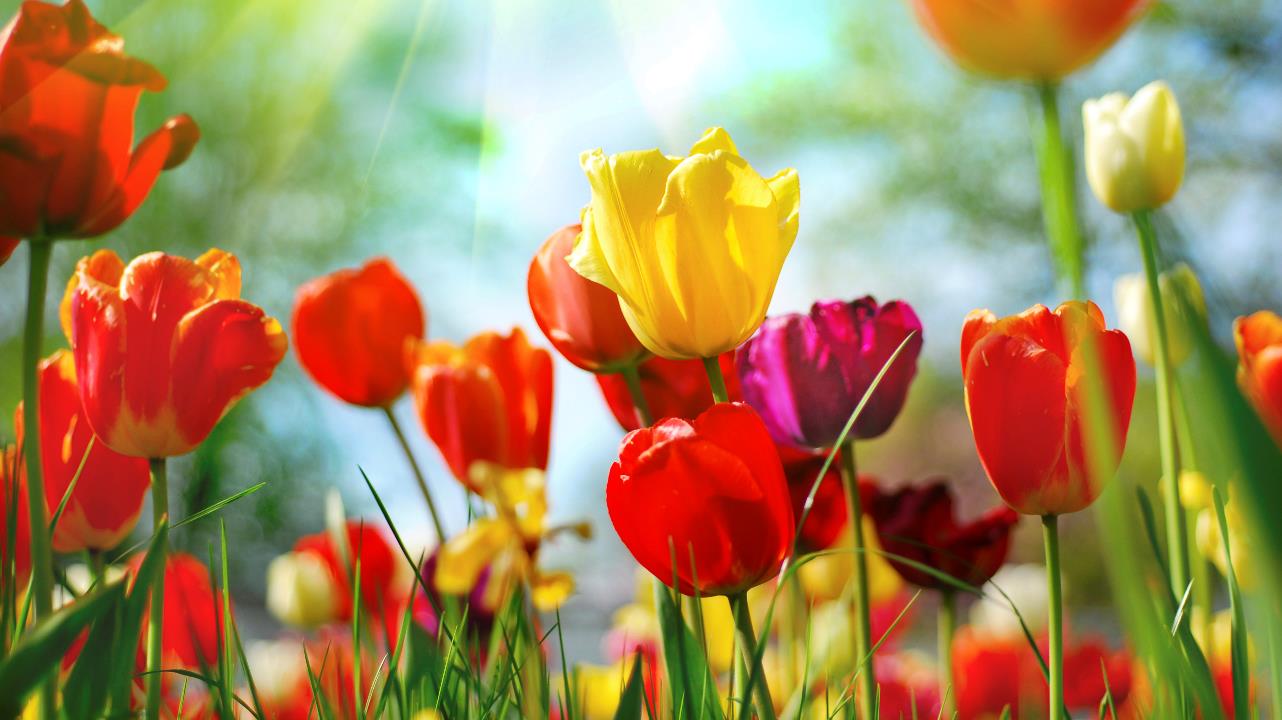 Contact us
SAJJAD.GHADERI94@GMAIL.COM

NURSING DEPARTMENT
TORBAT JAM FACULTY OF MEDICAL SIENCES
2020-2021